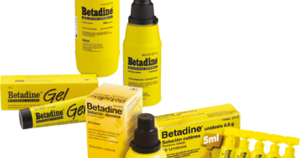 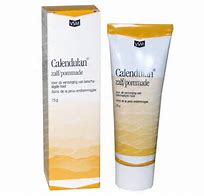 Theorie van de Praktijk
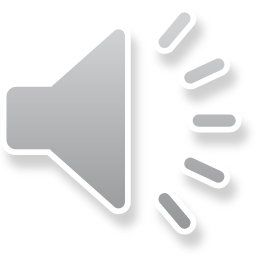 Hygiëne – Medicamenten
in de pedicure praktijk
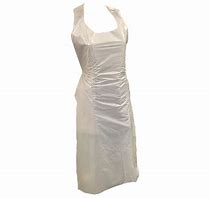 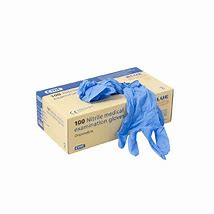 © Ilonka Stubbe
1
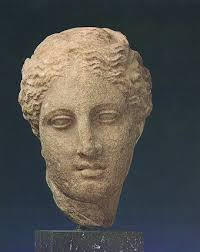 Hygiëne
Hygiëne (Grieks: Hygieia) = gezondheidsleer
Wij werken volgens de Code thuis en ambulant
Wij werken volgens de WIP in zorginstellingen

Doel: 
Het voorkomen van het ontstaan van voetcomplicaties
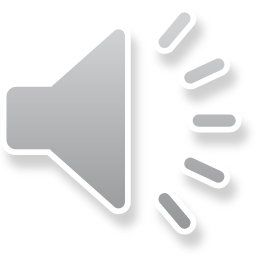 © Ilonka Stubbe
2
Soorten hygiëne
Algemene hygiëne
Geestelijke hygiëne
Milieu hygiëne
Water hygiëne
Arbeidshygiëne
Bedrijfshygiëne
Etc.
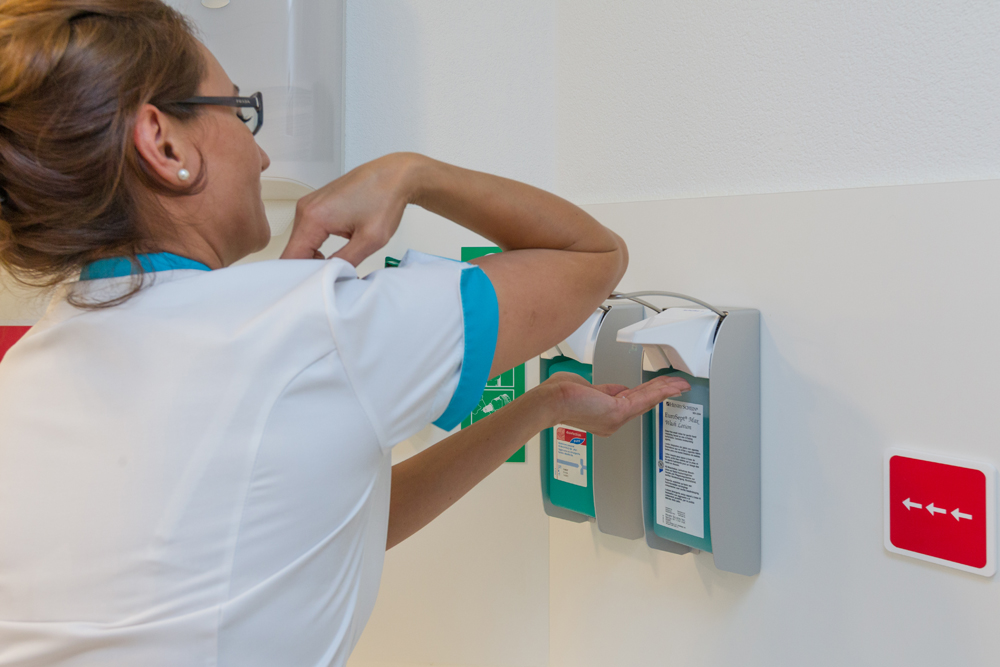 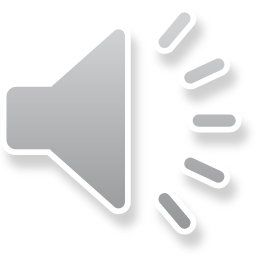 © Ilonka Stubbe
3
Hygiëne
Algemene hygiëne
Geestelijke hygiëne
Woonplek
Slaapplek
Eten
geluidsoverlast
Afvalverwerking
Enz.
Rust
Reinheid
Regelmaat
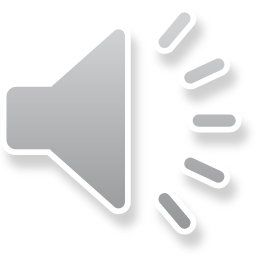 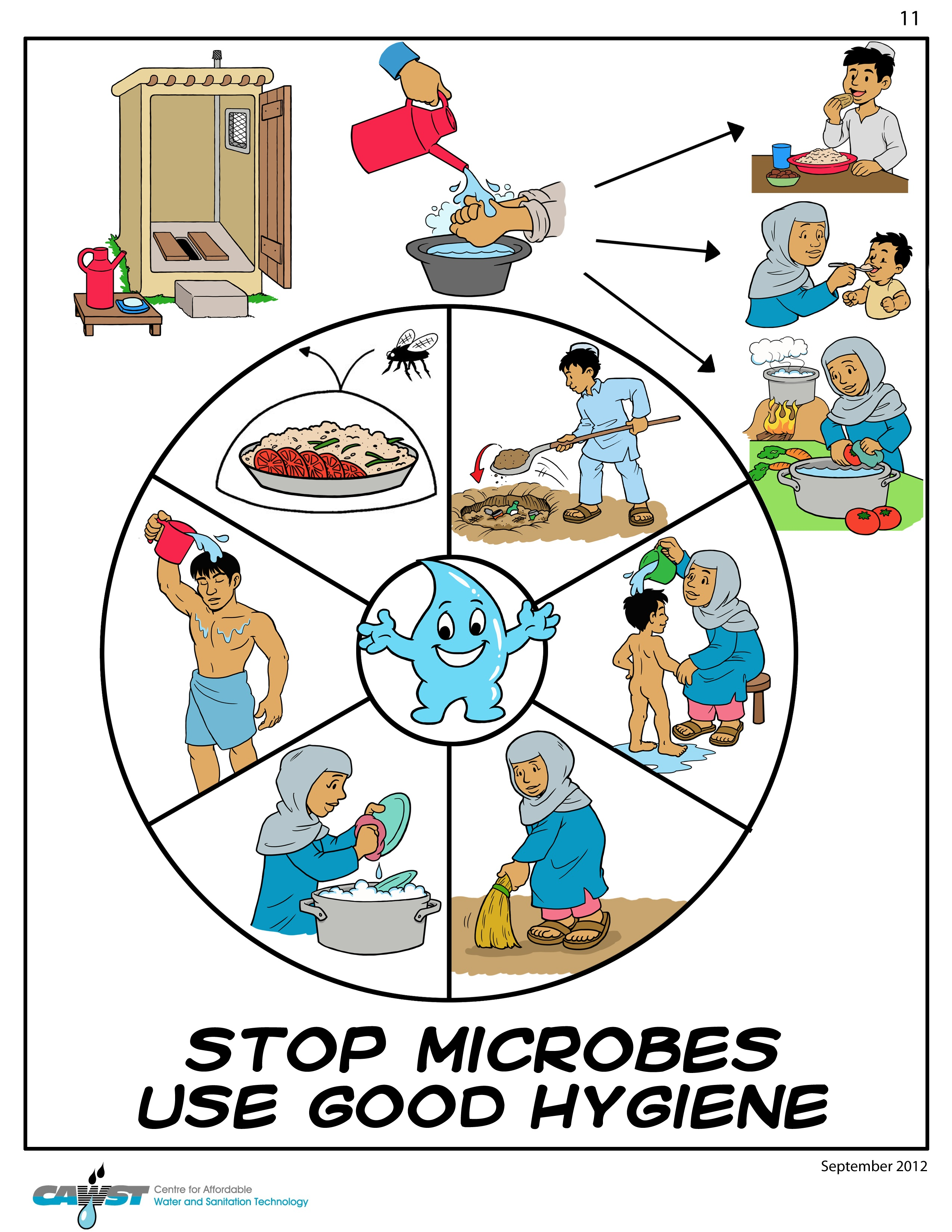 © Ilonka Stubbe
4
Hygiëne
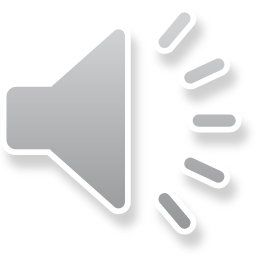 Milieu hygiëne
Water hygiëne
Energiebesparing in de praktijk
Acties om het energie verbruik te minderen
Isolatie
Afvoer gevaarlijke stoffen
Afvoer afval stoffen
Verlichting
Spray vloeistof
Boiler gebruik
Stilstaand water
Legionella
© Ilonka Stubbe
5
Arbeidshygiëne, persoonlijke hygiëne pedicure
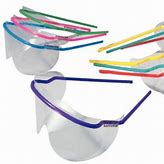 Werkkleding
Handschoenen / schort / bril / masker
Handschoenen
Handreiniging / desinfectie
Handen wassen / toegelaten middelen voor intacte en niet intacte huid / voor apparatuur / instrumenten / oppervlakten
Vaccinatie:  Hepatitis B
Afdekken van wondjes
Snij-, prikincidenten 
Melden bij de GGD bij besmette instrumenten
Handelen bij huidbeschadiging van de cliënt
Wondprotocol 
Omgaan van fysieke belasting
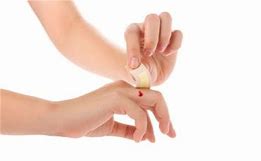 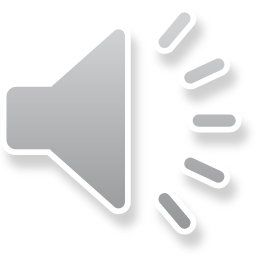 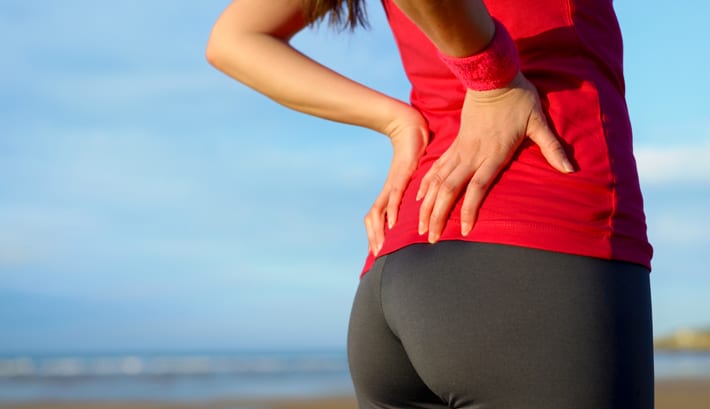 © Ilonka Stubbe
6